Всероссийский конкурс«Творческий учитель-2022»
Внеклассное мероприятие 
«Физика и лирика»
Подготовила Сорокина Елена Васильевна, 
МБОУ «Октябрьская СОШ»
Эпиграф
Знание только тогда знание, когда оно приобретено усилиями своей мысли, а не памятью
Л.Н.Толстой
Объясните, что имеют в виду физики, когда говорят фразеологизмы
1гр.Ложка дёгтя бочку мёда портит
Яблоко от яблони недалеко падает
2гр.Черепашьим шагом
 Как соломинка и янтарь
3гр.Ветер снег съедает
Как с гуся вода
 4 гр.Пошло дело, как по маслу
Как аукнется, так и откликнется
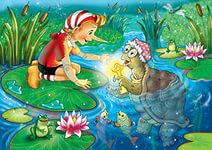 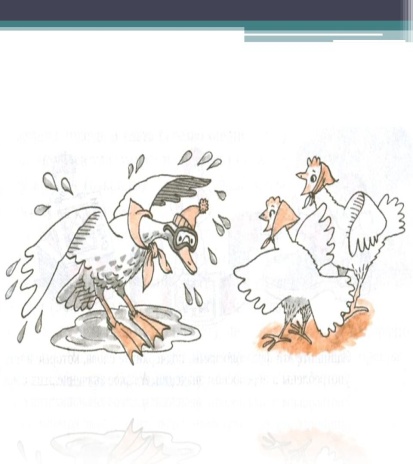 Сказки как предпосылки изобретениям человечества
1)Русская былина «Садко»
2)Русская народная сказка «Ковёр-самолет»
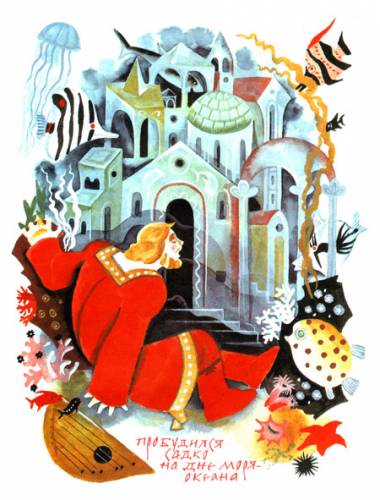 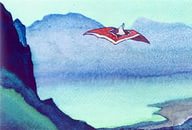 Сказки как предпосылки изобретениям человечества
3) «Сказка о золотом петушке»- А.С.Пушкин
4) «Сказка о мертвой царевне и семи богатырях»-А.С.Пушкин
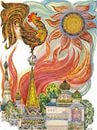 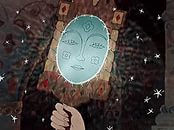 Творцы, изобретатели превратили сказку в быль
В сказке
Наяву
1.Садко на дне моря- океана, возле палат белокаменных.

2.Летающий ковёр

3.Петух поворачивается в сторону откуда идет враг

4.Волшебное зеркальце
1. Возможность жизни и работы под водой с помощью подлодки и батискафа или батисферы

2. Дельтапланы, современная авиация

3. Радиолокация, антенны

4. Телевидение, скайп
Изобретения
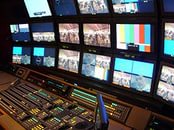 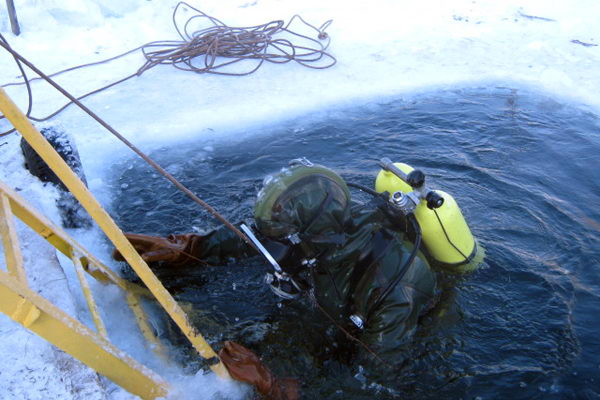 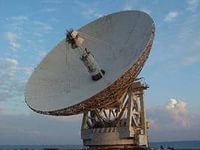 «Живые планеры»
В наших лесах живет много разных необычных зверьков. К ним относится небольшая белочка, которую еще называют летучей белкой. Такое название ей дали за умение перелетать на большие расстояния, 20-30 метров. Точнее, не перелетать, а ловко парить среди деревьев. Это возможно благодаря  большим перепонкам, которые имеются у летяги между передними и задними лапами.
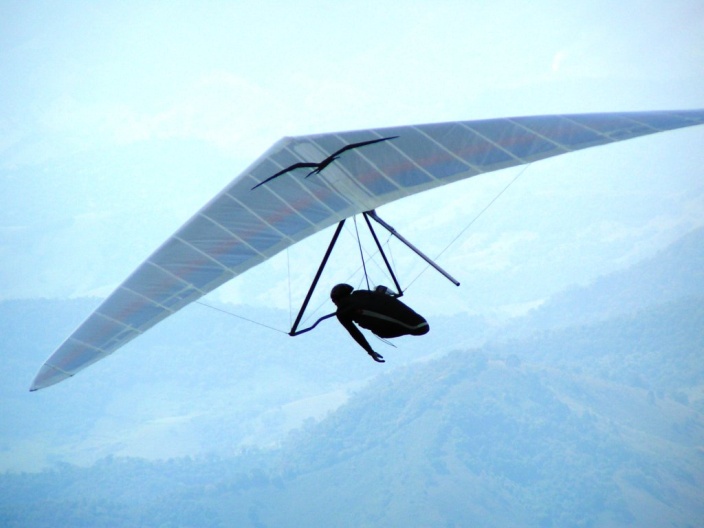 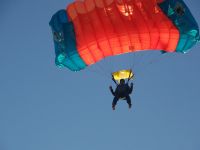 Безмоторные планеры
Растения также нередко прибегают к услугам планеров — именно для распространения своих плодов и семян. Многие плоды и семена снабжены либо пучками волосков (хохолки одуванчика, козлобородника, хлопчатника), которые действуют наподобие парашюта, либо же поддерживающими плоскостями в форме отростков, выступов и т. п. Такие растительные планеры можно наблюдать у хвойных, кленов, вязов, березы, граба, липы, многих зонтичных и т. д.
У некоторых растений крылья и парашюты остаются в соединении с семенами только на время полета. В других случаях семя остается все время соединенным с парашютом.
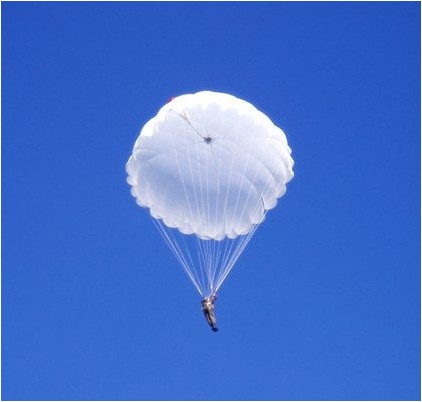 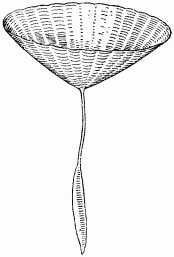 Плащ-парашют.
Франц Райхелт 
(1879 —1912) — австрийский портной, изобрел «плащ-парашют». Это специальный спасательный костюм для лётчика с общей площадью торможения около десяти квадратных метров. К сожалению, во время испытания своего изобретения с Эйфелевой башни с высоты 60 м он погиб.
Учите физику с увлечением!
Спасибо за работу.